February 16, 2022Careers in Veterinary Medical Technology
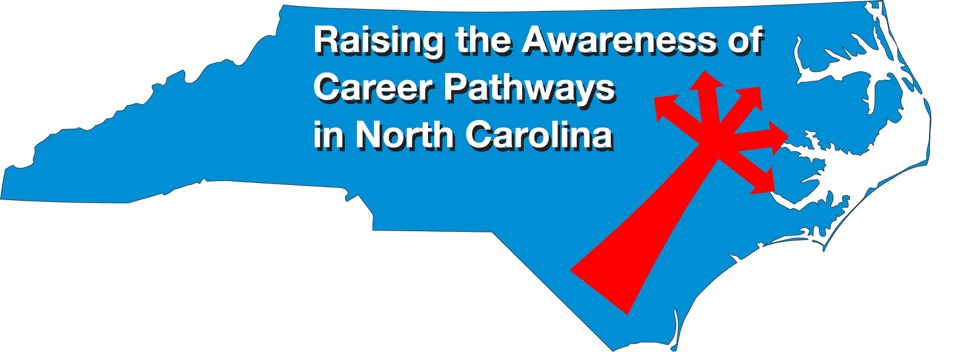 Download the PowerPointand access the recording:www.ncperkins.org/presentations
[Speaker Notes: Good morning. Welcome to our monthly career pathways webinar. 

We are here to help promote the great jobs, often unknown, in the great state of North Carolina.

Through these meetings, we are going to let you know about some great career opportunities in North Carolina.
And bring in special guests talk about these opportunities.

Please download this PowerPoint file and use it anyway you can to help get folks on a career pathway.
In the notes section of the PowerPoint, you will find any reference from where the information was found, as well as the contact information for our.

Get the PowerPoint on our NCPerkins.org website on our Presentations and Webinars page.  
The direct address is on the screen, just scroll down to today’s date. 

-----
Many of the videos shown during this webinar can be found here:
https://www.ncperkins.org/video/]
Team Perkins
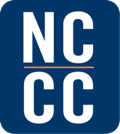 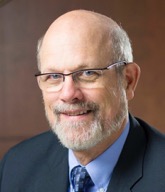 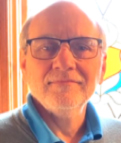 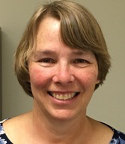 Tony Reggi
Patti Coultas
Bob Witchger
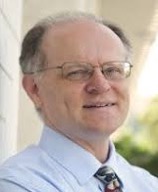 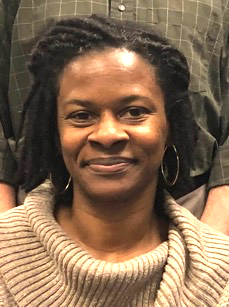 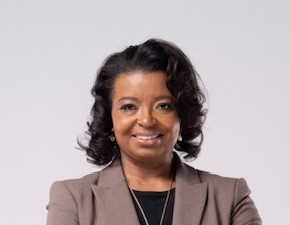 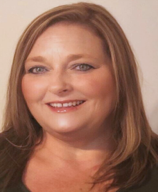 Michelle Lair
Chris Droessler
Mary Olvera
Darice McDougald
[Speaker Notes: Dr. Bob Witchger 
919-807-7126
WitchgerB@nccommunitycolleges.edu

Dr. Tony R. Reggi
919-807-7131
ReggiA@nccommunitycolleges.edu

Patti Coultas
919-807-7130
CoultasP@nccommunitycolleges.edu

Dr. Mary Olvera
919-807-7120
OlveraM@nccommunitycolleges.edu

Michelle Lair
919-807-72227
LairM@nccommunitycolleges.edu

Chris Droessler 
919-807-7068
DroesslerC@nccommunitycolleges.edu

Darice McDougald
919-807-7219
McDougaldD@nccommunitycolleges.edu]
Veterinary Technologists and Technicians
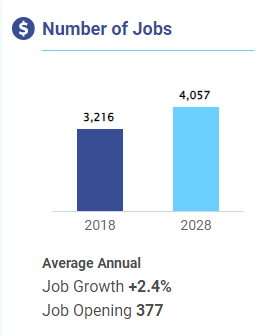 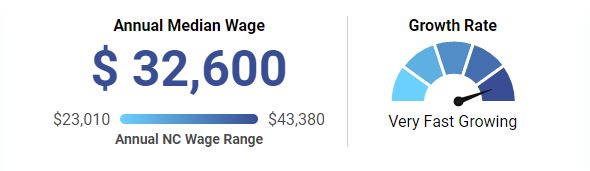 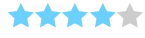 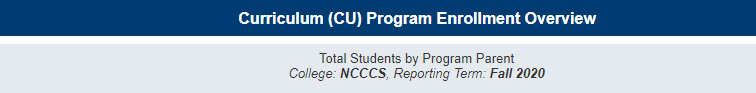 Veterinary Medical Technology (A45780) = 313
[Speaker Notes: Source
https://nccareers.org/occupation-profile/292056/1284 
https://www.nccommunitycolleges.edu/analytics/dashboards]
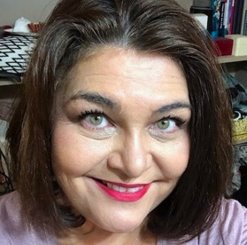 Dr. Lori Byrd
Associate Director, Academic Programs – Health Sciences
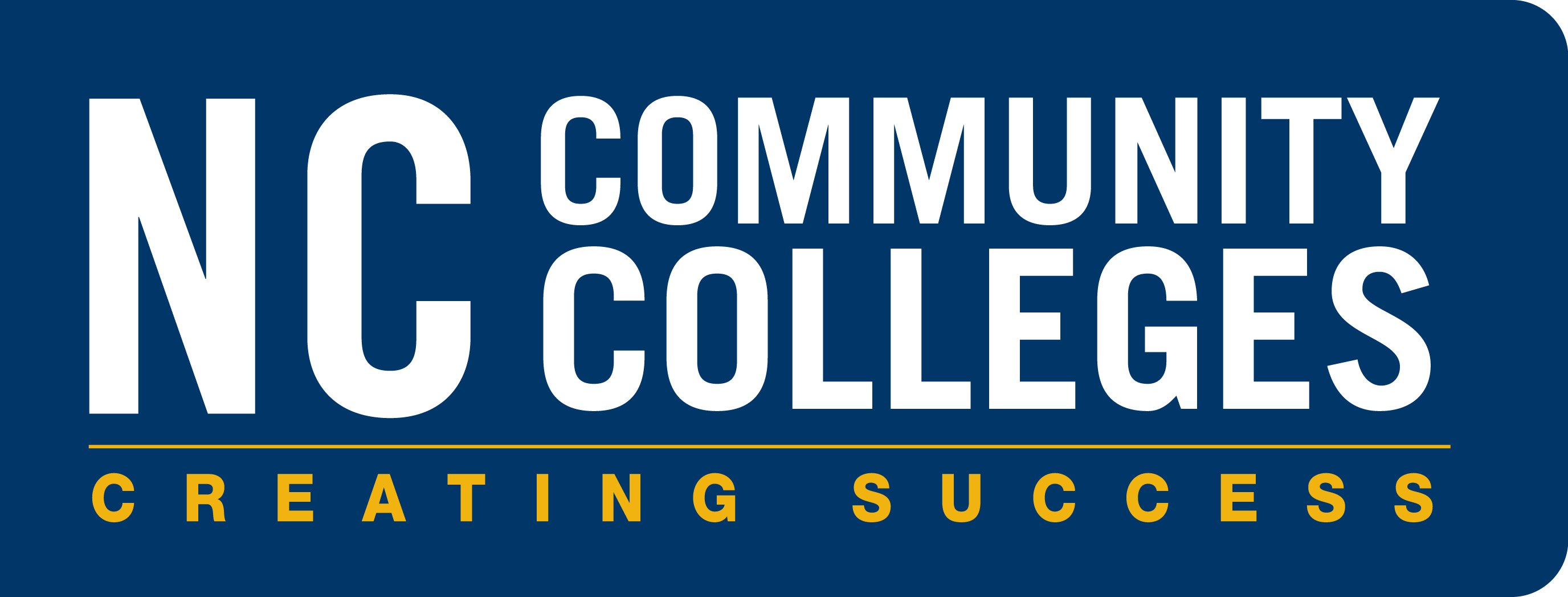 [Speaker Notes: Dr. Lori Byrd
Associate Director, Academic Programs - Health Sciences
byrdl@nccommunitycolleges.edu
919-807-7118]
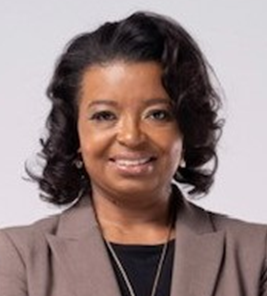 Michelle Lair
Director, Academic Programs
Interim CCP CTE Coordinator
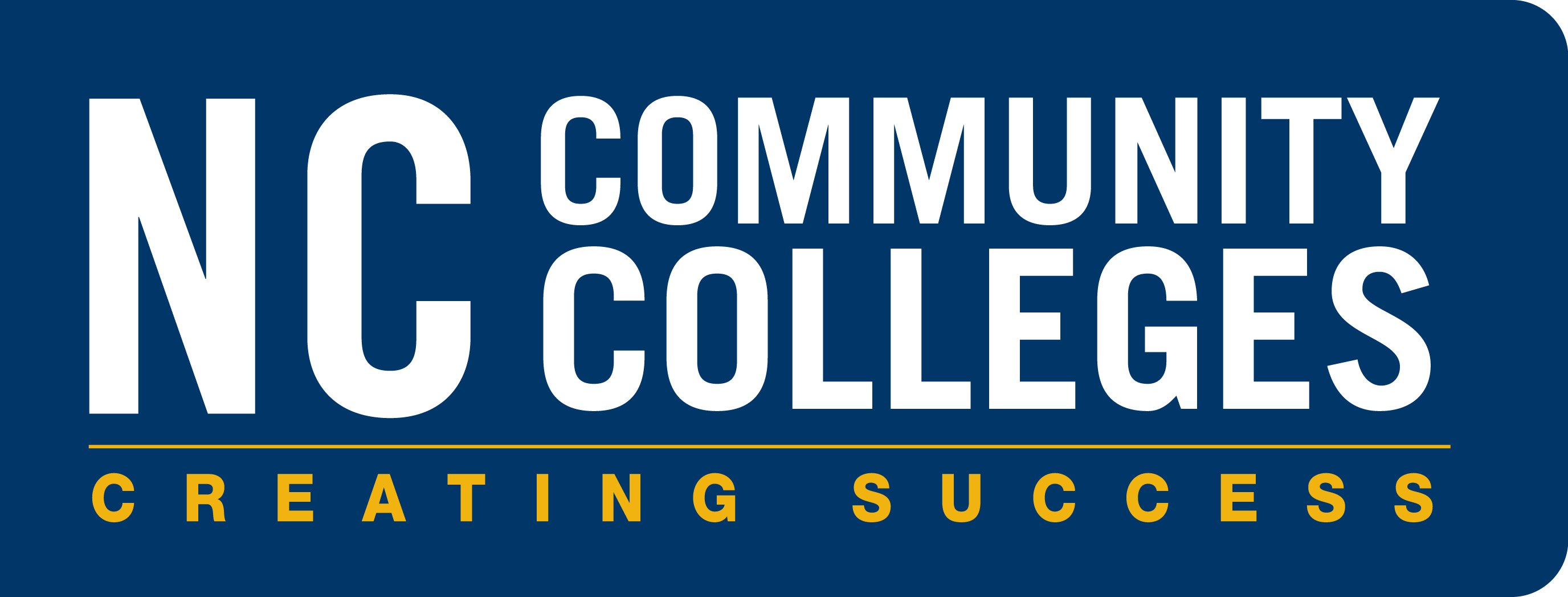 [Speaker Notes: Michelle Lair, Director Academic Programs
919-807-7227
lairm@nccommunitycolleges.edu]
Program Description
This curriculum is designed to prepare individuals to assist veterinarians in preparing animals, equipment, and medications for examination and surgery; collecting specimens; performing laboratory, radiographic, anesthetic, dental procedures; assisting in surgery; and providing proper husbandry of animals and their environment.
Course work includes instruction in veterinary anatomy, nutrition, parasitology, pathology, physiology, radiology, terminology, zoology, office practices, laboratory techniques, dentistry, and small and large animal clinical practices.
Graduates of accredited programs may be eligible to take state and national examinations administered by the North Carolina Veterinary Medical Board. Graduates may be employed in veterinary clinics; diagnostic, research, or pharmaceutical laboratories; zoos; academic institutions; or other areas associated with animal care.
[Speaker Notes: Associate Degree Program at NC Community Colleges

https://www.nccommunitycolleges.edu/academic-programs/nc-community-college-system-catalog]
Veterinary Medical Technology (A45780)
Asheville-Buncombe Technical Community College
Cape Fear Community College
Central Carolina Community College
Gaston College
Nash Community College
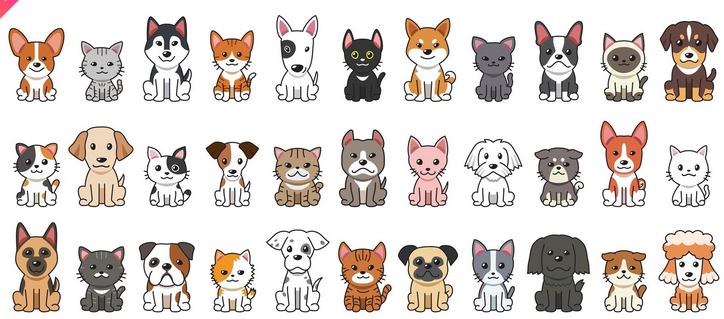 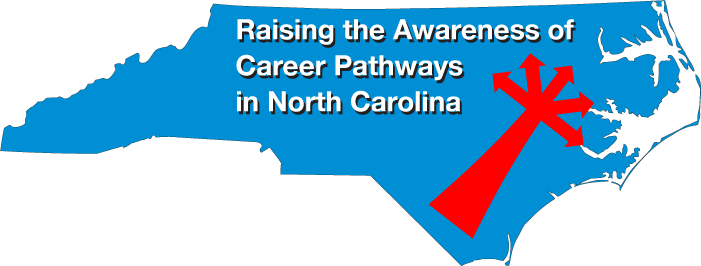 [Speaker Notes: www.ncperkins.org/presentations]
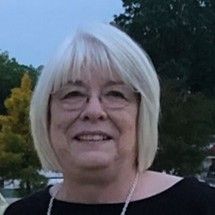 Nash Community College
Gail Harrell
Registered Veterinary Technician
Director/Instructor of Veterinary Medical Technology
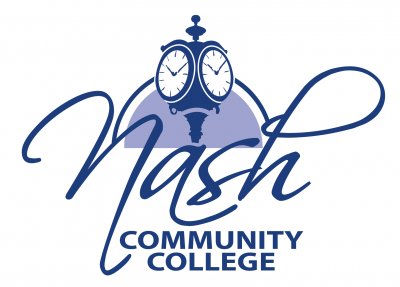 [Speaker Notes: Gail Harrell
Nash Community College
tgharrell204@nashcc.edu
252-451-8211]
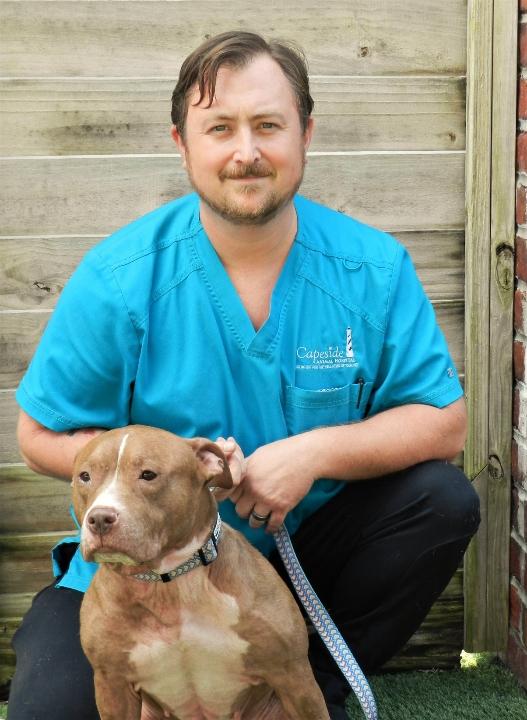 Cape Fear Community College 2019 VMT Graduate
Nathan Moyer
Registered Veterinary Technician
Capeside Animal Hospital
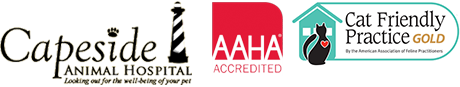 [Speaker Notes: Nathan Moyer
https://capesideanimalhospital.com/]
Nathan Moyer’s dogs
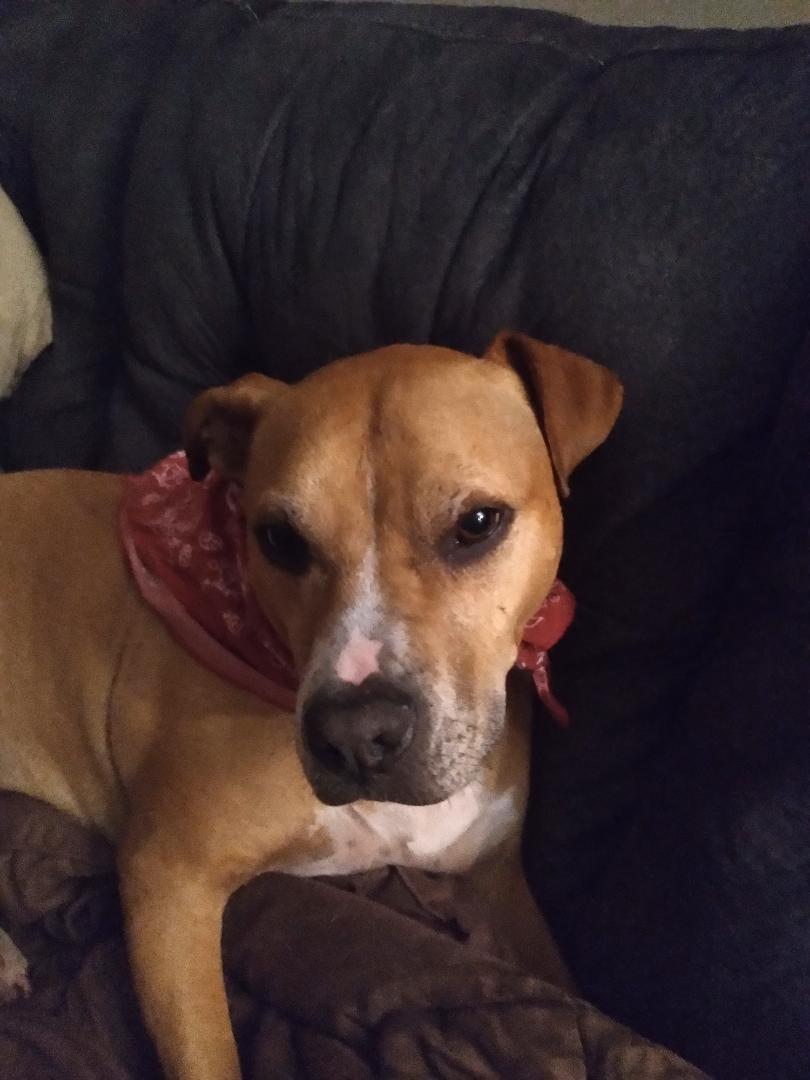 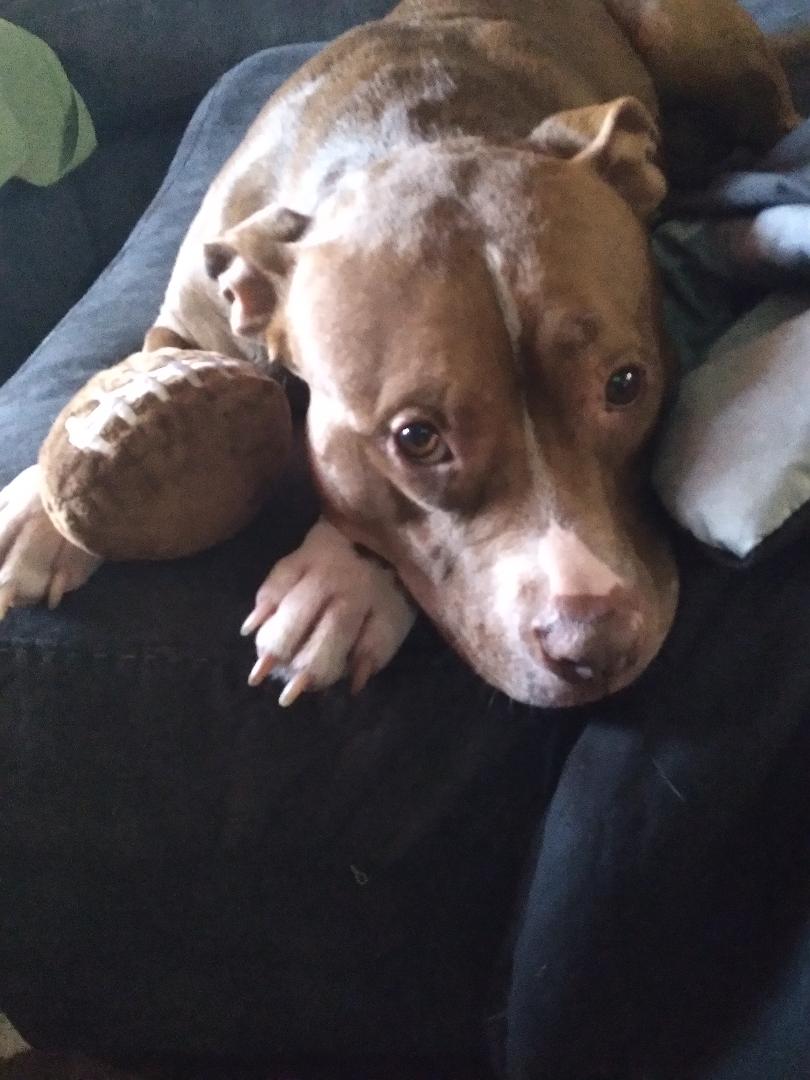 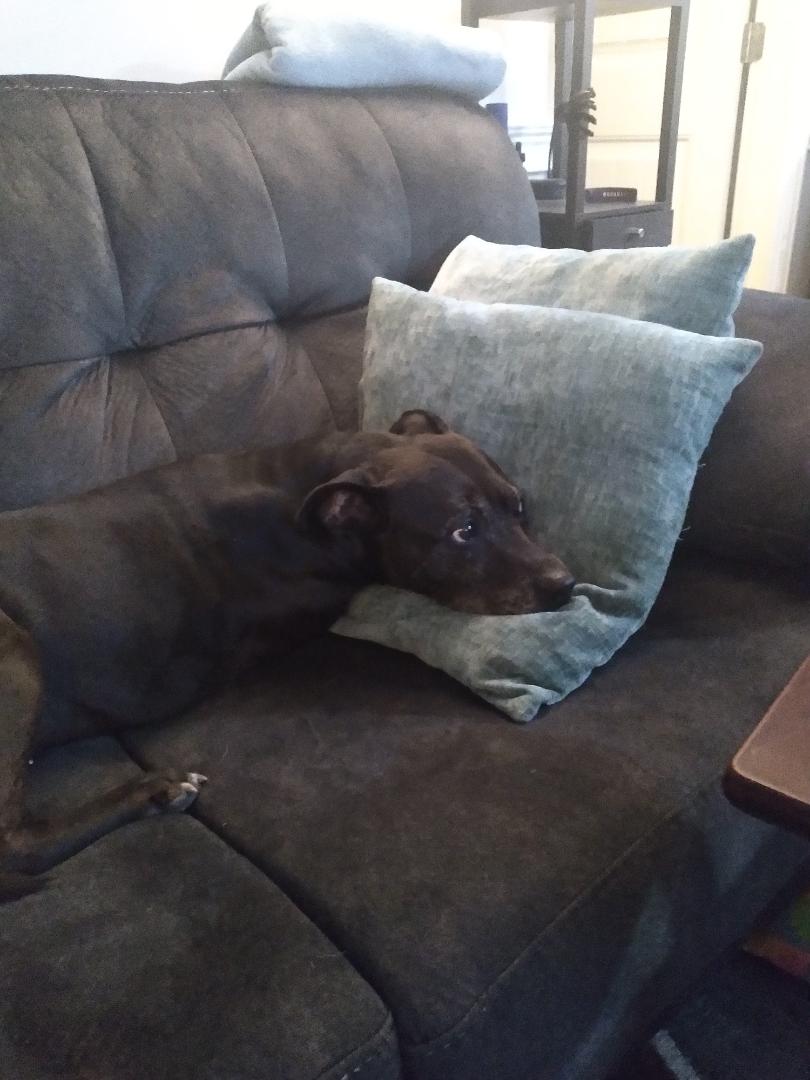 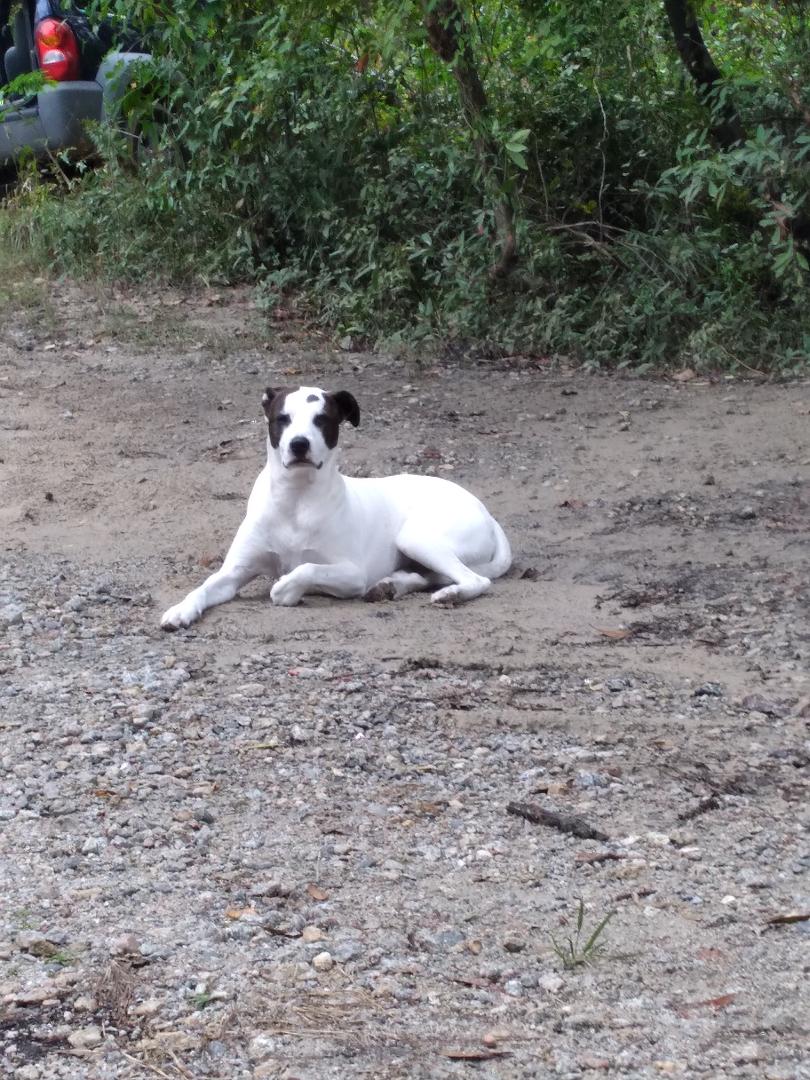 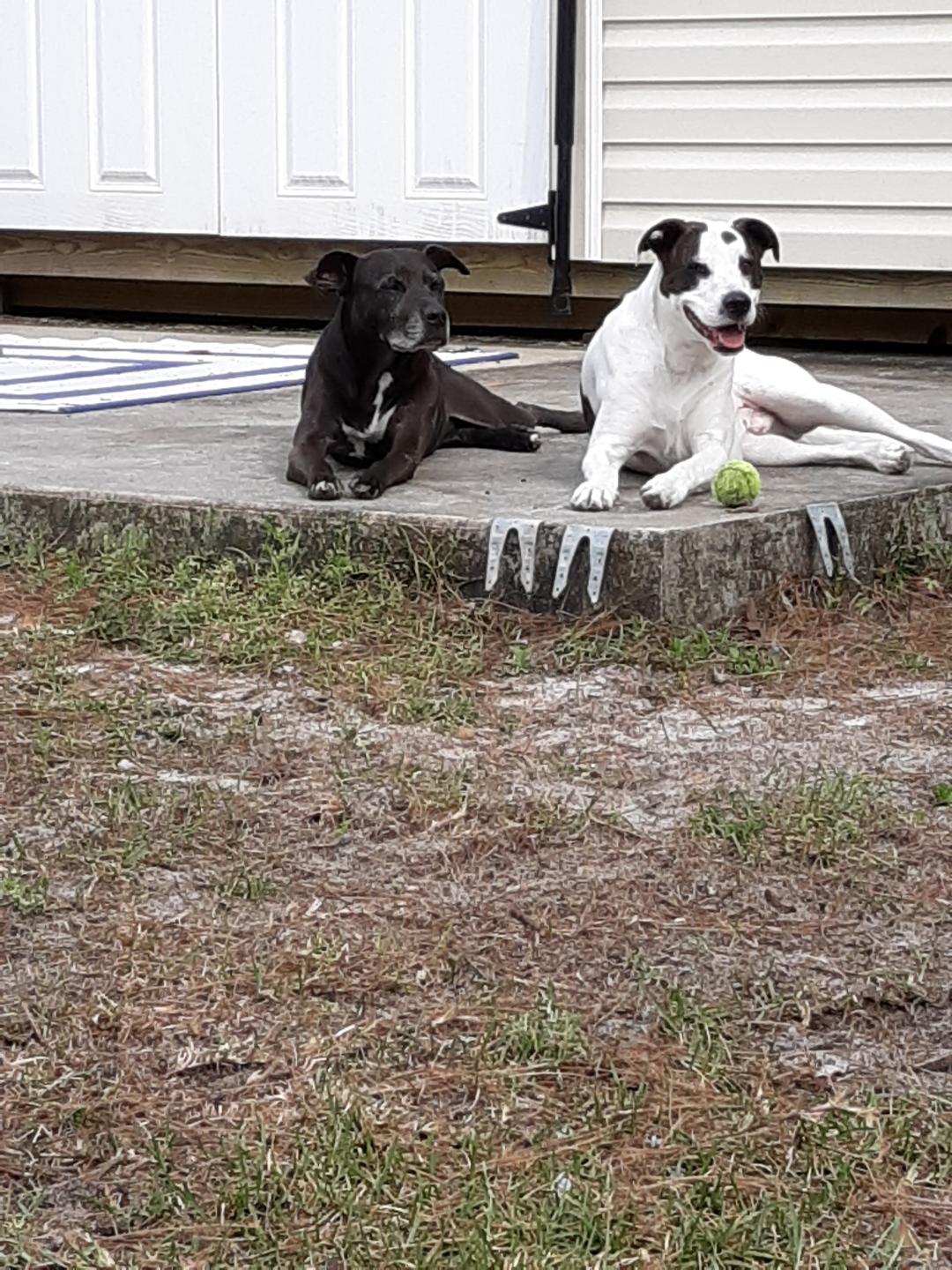 Betty
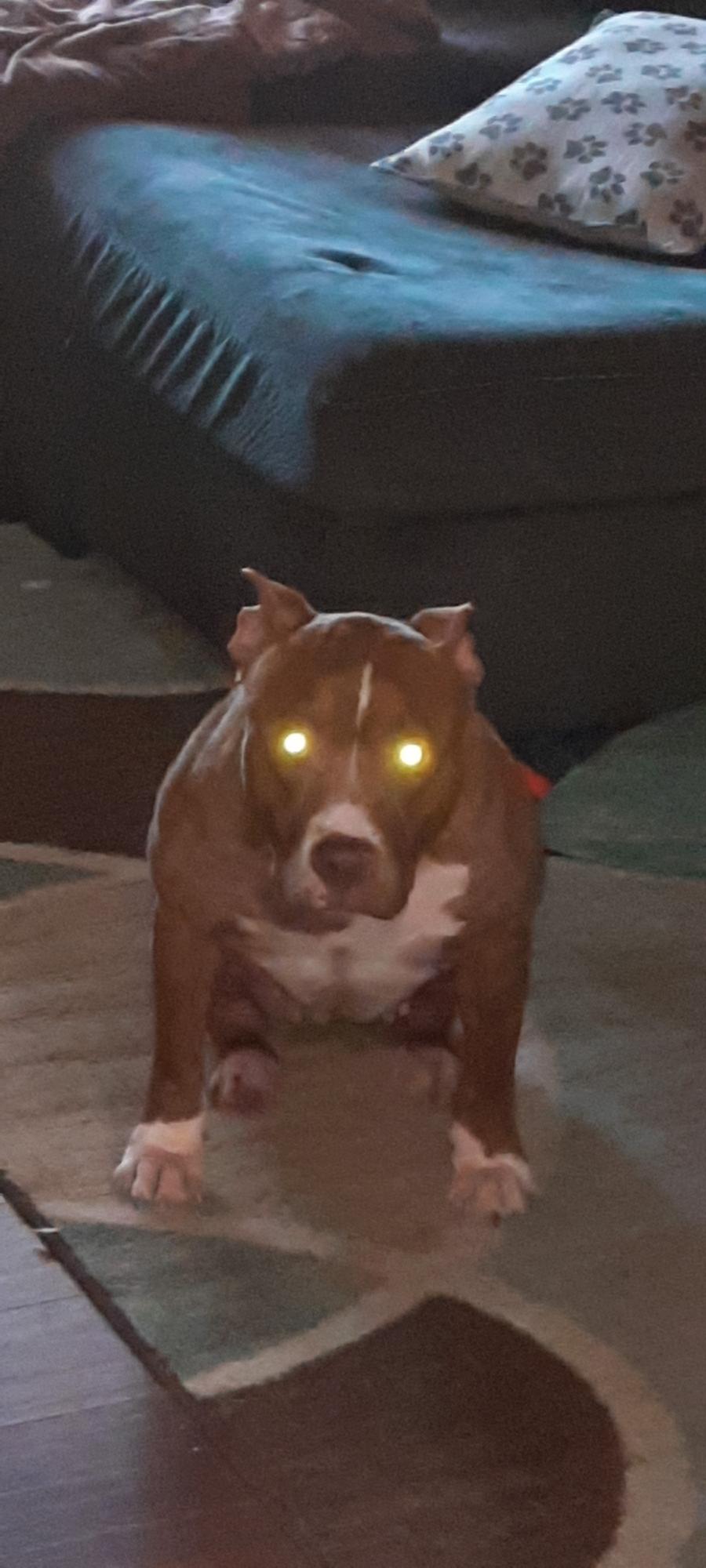 Betty
Johnny
Emmie & Ollie
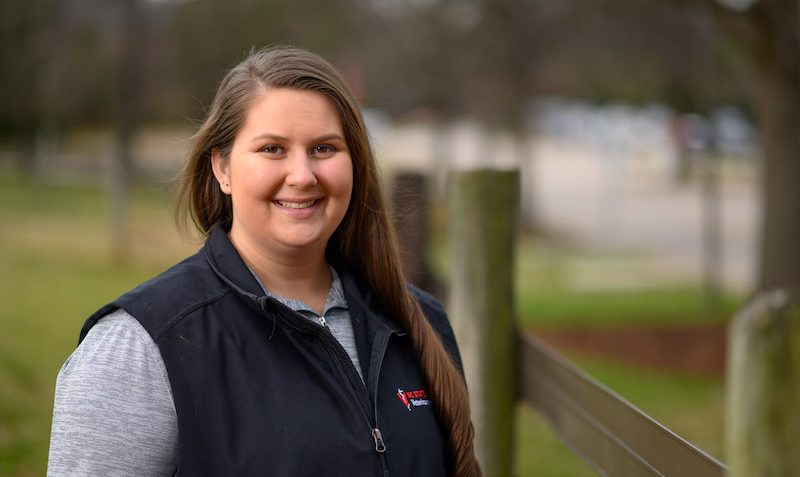 Cape Fear Community College2019 VMT Graduate
Alyson Camire
NCSU College of Veterinary Medicine
Equine and Farm Animal Veterinary Center
Veterinary Technician
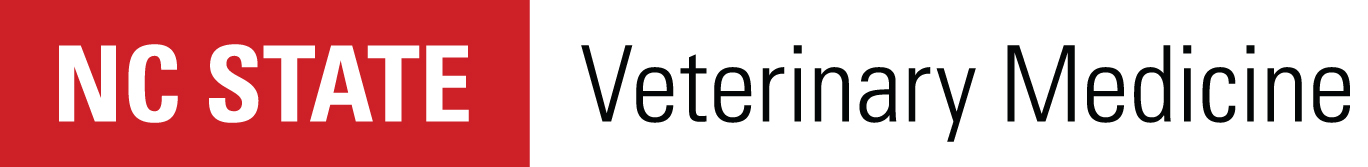 [Speaker Notes: Alyson Camire
ancamire@ncsu.edu]
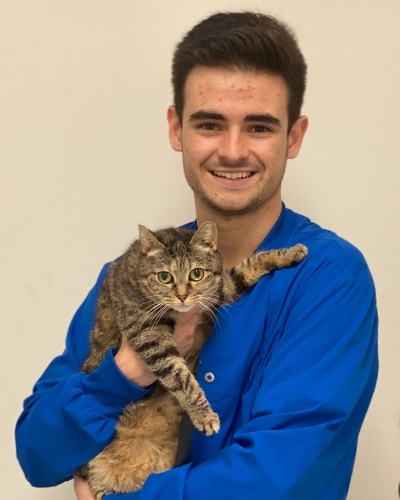 Nash Community CollegeVMT Graduate
Devin Powell
Registered Veterinary Technician
Brentwood Veterinary Center
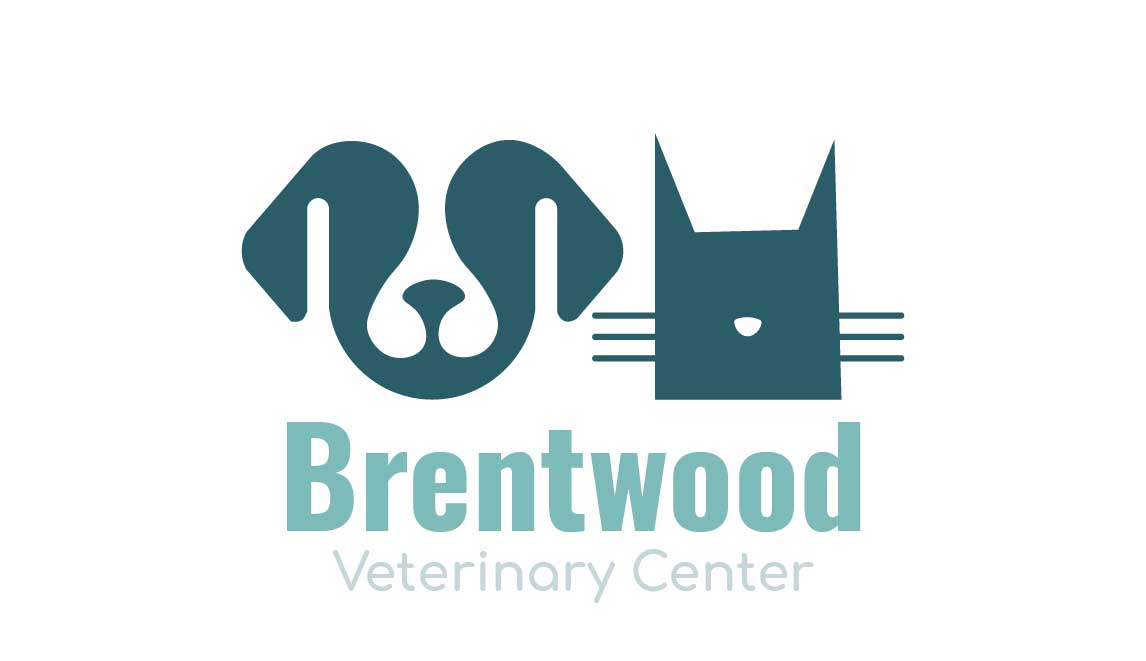 [Speaker Notes: Brentwood Vet Center 
https://brentwoodvetcenter.com/]
Devin Powell
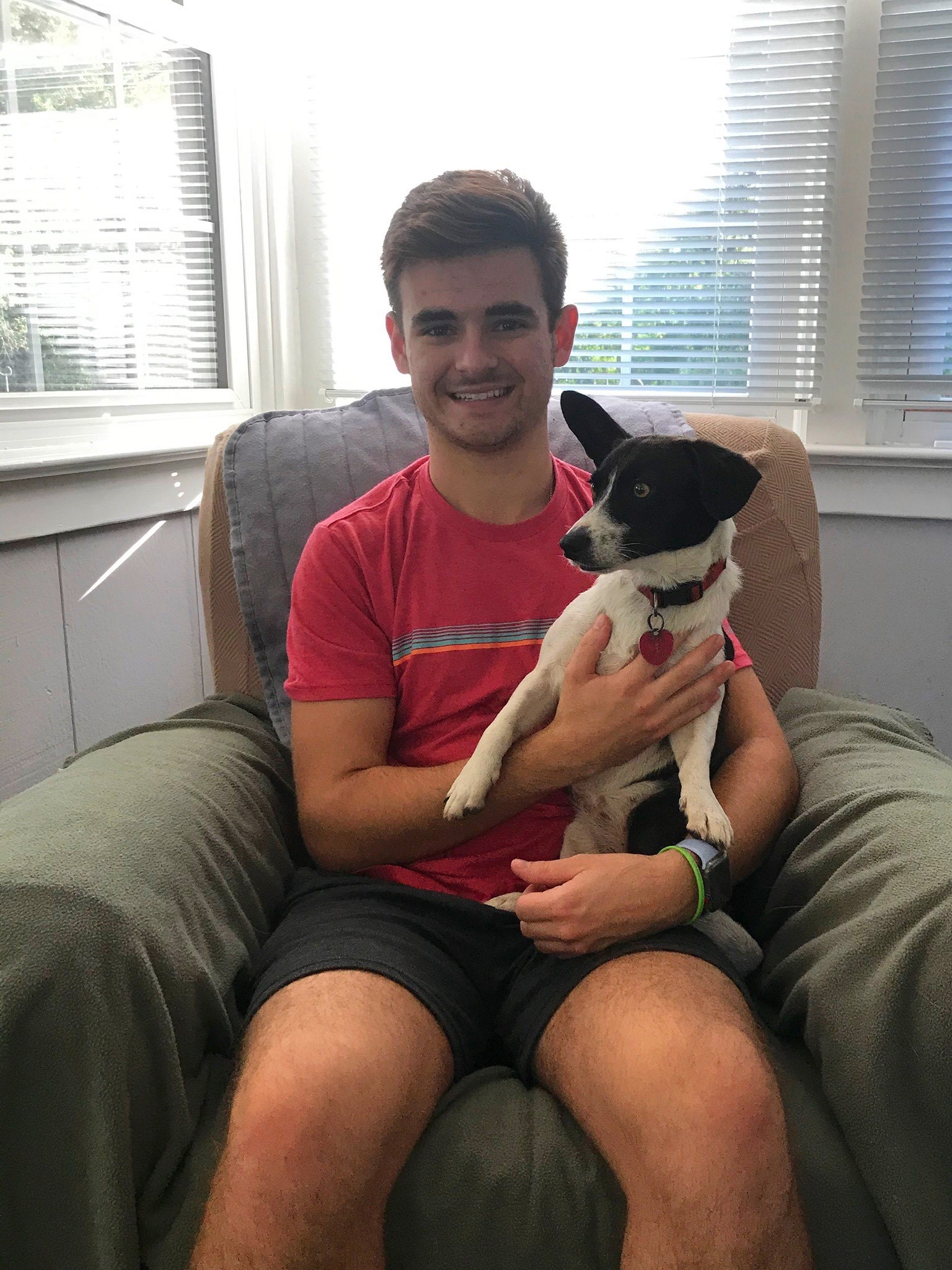 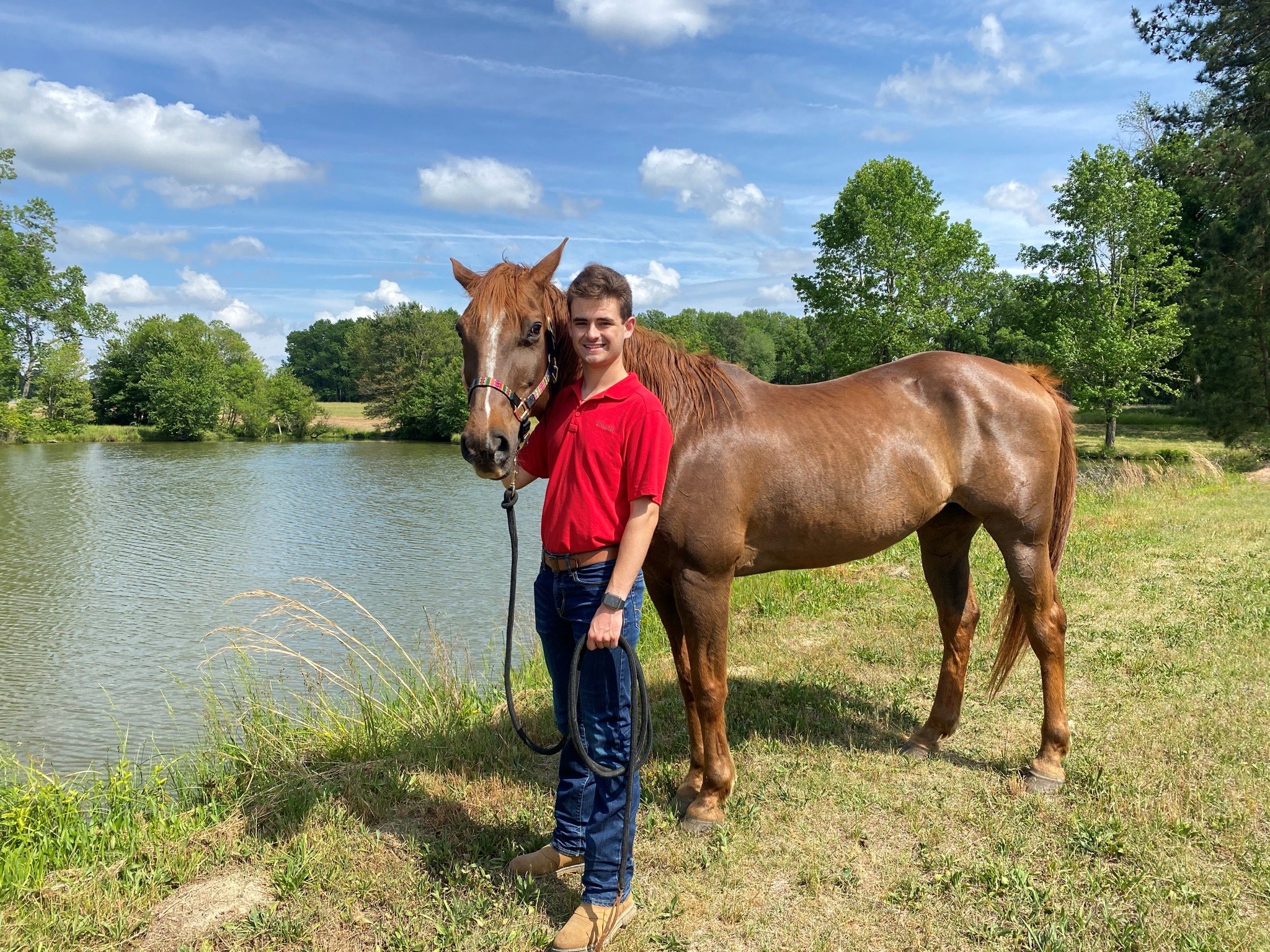 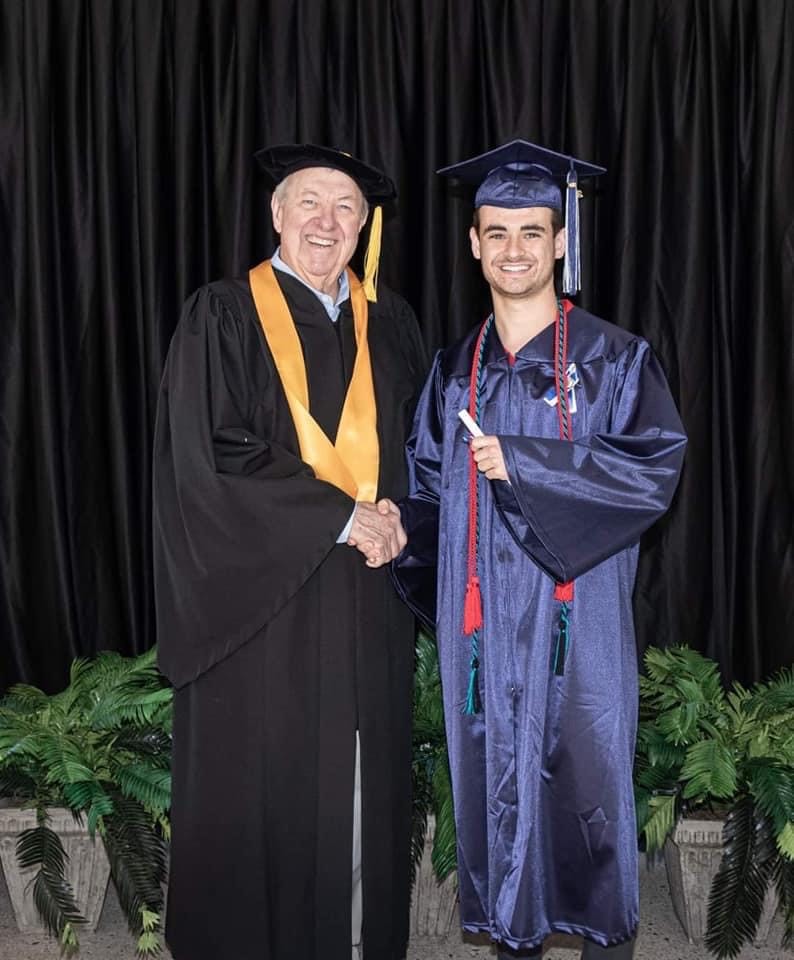 Raising the Awareness of Career Pathways in North Carolina
Next meeting is March 23, 2022 – NOTE DATE CHANGE!
Careers in Air Conditioning, Heating, and Refrigeration Technicians
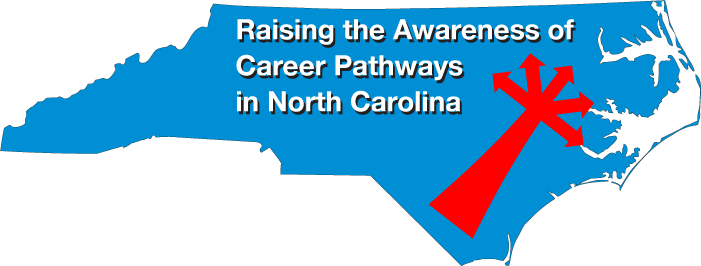 Download the PowerPointand access the recording:www.ncperkins.org/presentations
[Speaker Notes: Our next meeting like this one will be on March 23rd. Note that this meeting is a week later in the month than normal. 

You can go to the NCPerkins Presentations website to register for that meeting.

We'll also send you a reminder, since you are now on our mailing list.

So go ahead and sign up for all the meetings, and you'll be reminded the day before.

If you liked something you saw here, send folks to the recording.  Find it at that same web page.]